Real.PPT FREE TEMPLATE #106
https://pptfree.wonjc.com
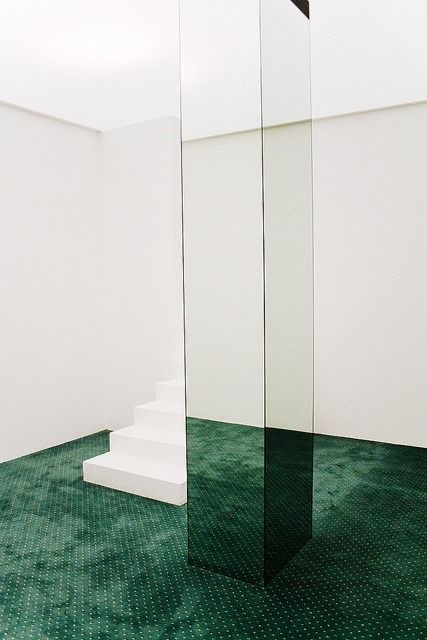 Welcome.
If you can concentrate always on the present, you will be a happy man. Happiness is the art of never holding in your mind the memory of any unpleasant thing that has passed.
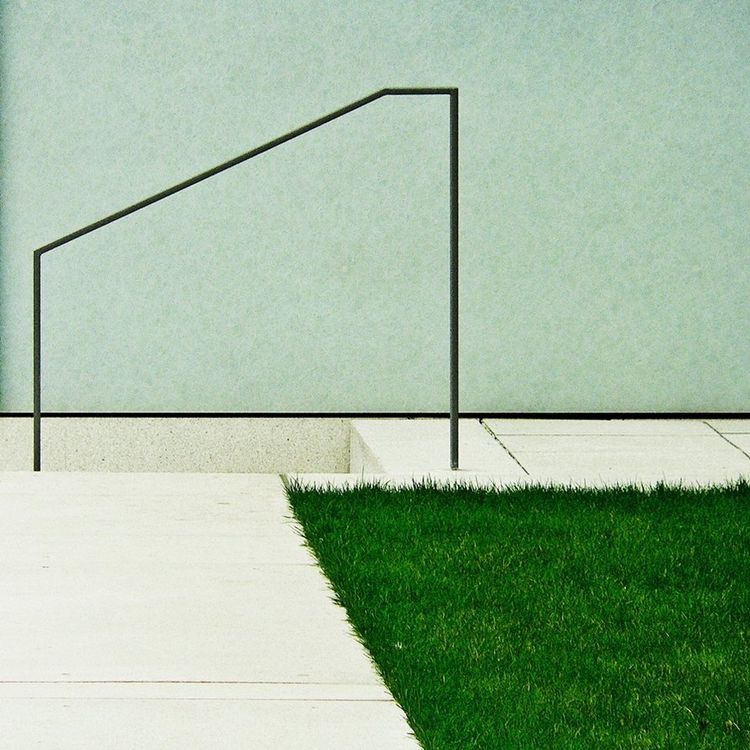 Everything you want is coming.
Trying harder makes the resistance more. It’s letting go of the oars that makes it less. It’s trusting the process. It’s trusting the stream. It’s trusting that you have an inner being that is calling you toward it.
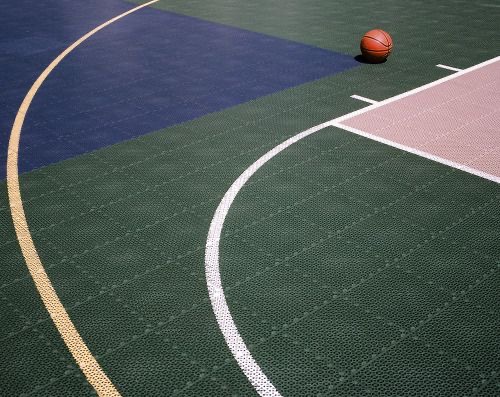 We must keep putting one foot in front of the other even when we hurt, for we will never know what is waiting for us just around the bend.
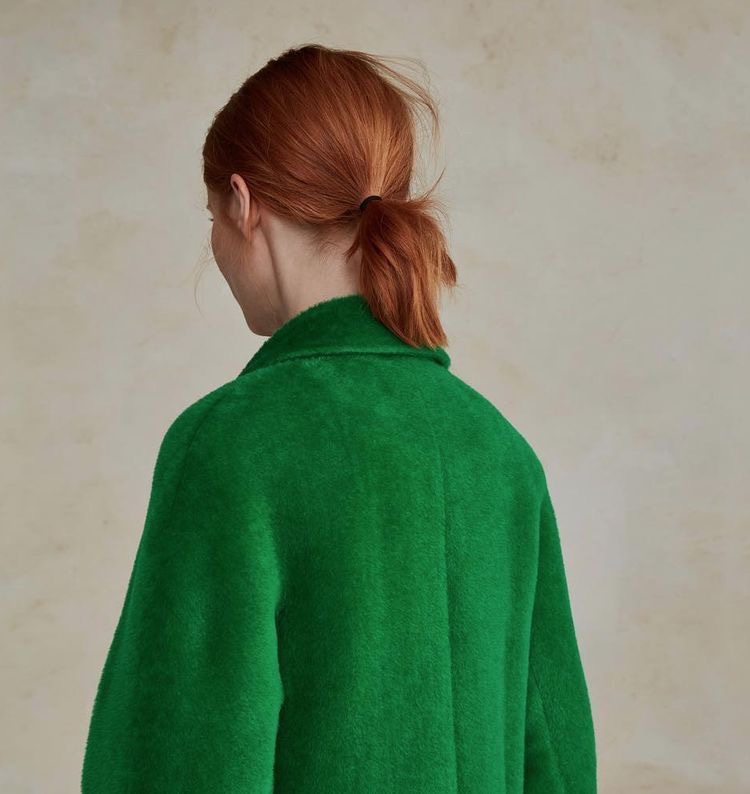 It will get better. Until then, have a day.
I know you are sad, so I won’t tell you to have a good day. Stay alive. Feed yourself well. Wear comfortable clothes and don’t give up yourself just yet. It will get better. Until then, have a day.
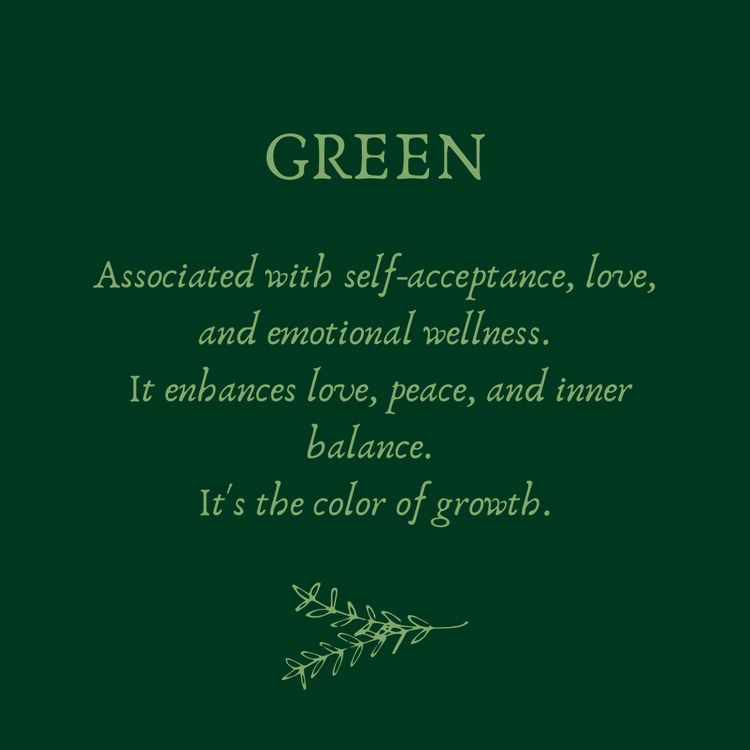 01.
02.
If your stories are all about your products and services, that’s not storytelling.
Being to use the two most powerful words, I am, to your advantage, how about.
Forgive yourself for not knowing what you didn’t know until you lived through it. Honor your path
It’s a brochure. Give yourself permission to make the story bigger.
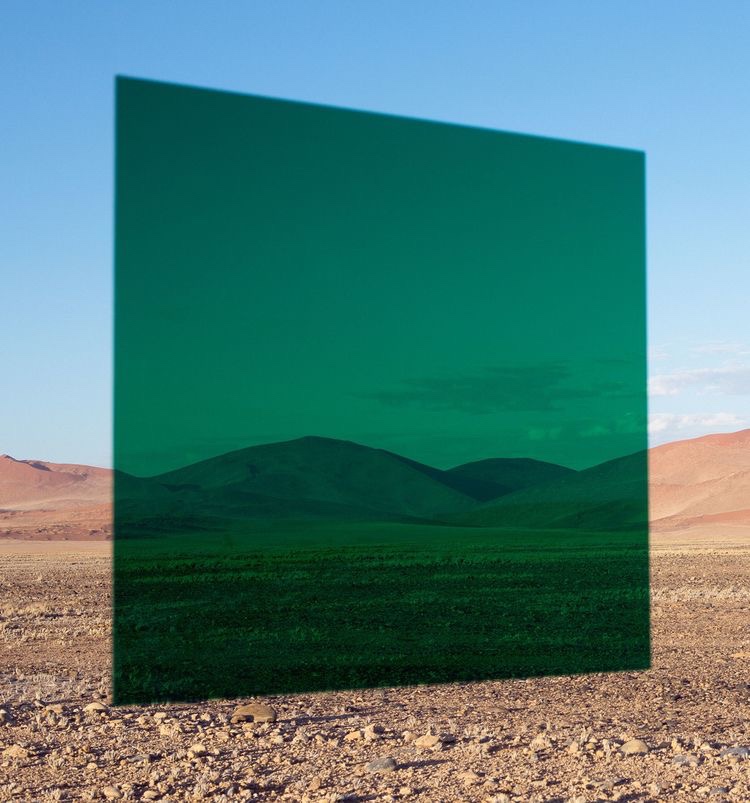 It’s trusting the process.
Trust your journey. Learn, grow, evolve, become.
When you allow a thought of doubt to enter your mind, the law of attraction will soon line up one doubtful thought after another. The moment a thought of doubt comes, release it immediately. Send that thought on its way. Replace it with ”I know I am receiving now.” And feel it.
THANK YOU 